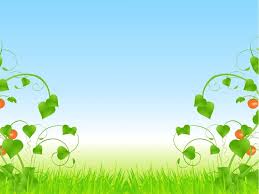 CHÀO MỪNG THẦY CÔ ĐẾN VỚI TIẾT HỌC 
MĨ THUẬT 
LỚP 2
KIỂM TRA ĐỒ DÙNG
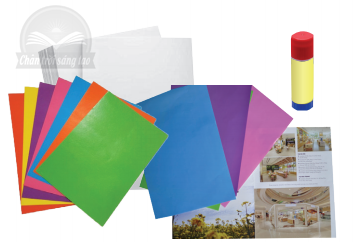 Khởi động
Chơi trò chơi xé giấy xem bạn nào xé nhanh và dược nhiều nhất( xé thành các chấm và nét)
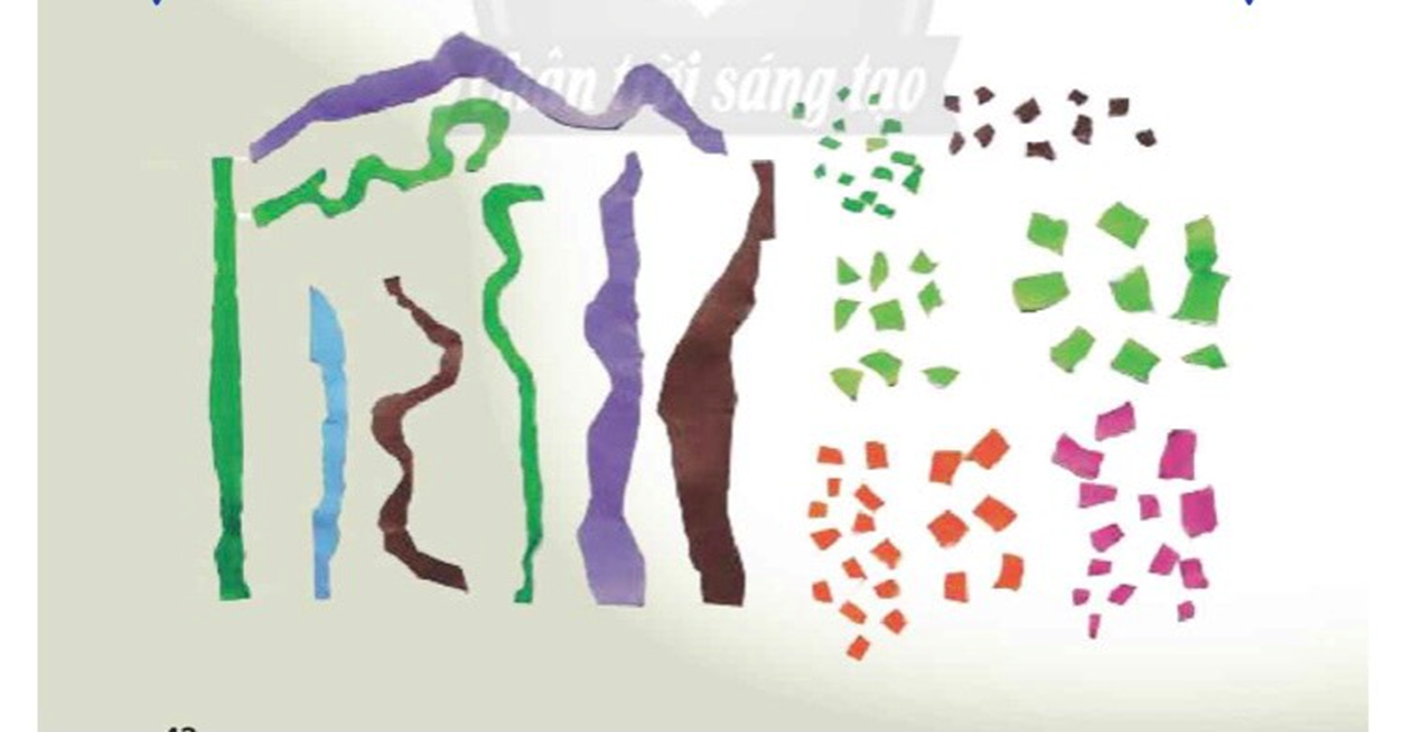 MĨ THUẬTCHỦ ĐỀ 4: KHU RỪNG NHIỆT ĐỚI        BÀI 1:RỪNG CÂY RẬM RẠP
KHÁM PHÁ
-Các nét này xé có giống nhau hay không?
-Màu sắc của các chấm và nét có giống nhau không?
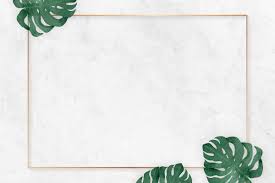 RỪNG CÂY TRONG THIÊN NHIÊN
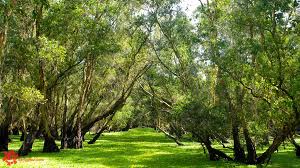 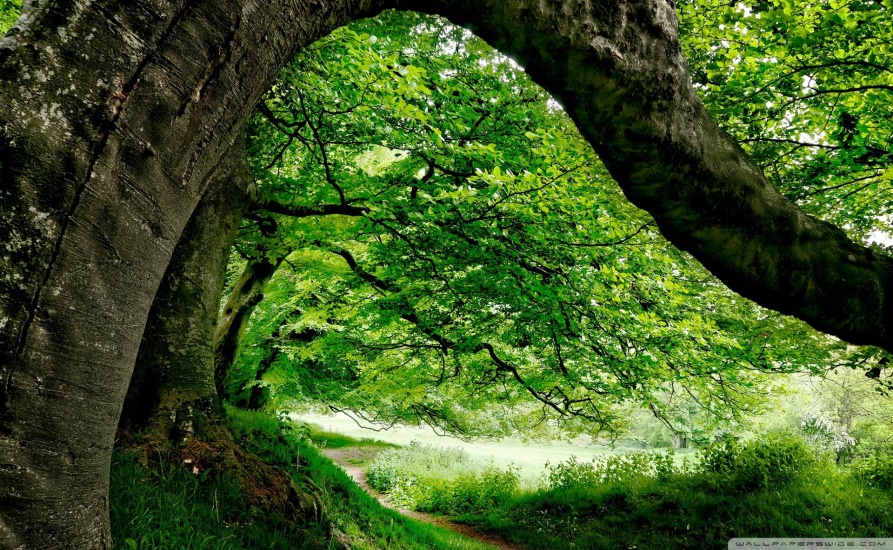 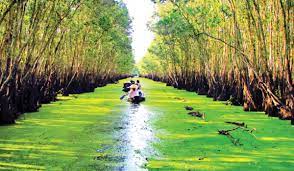 - Em có nhận xét  gì về các bức ảnh  rừng cây?
+Em cần làm gì để bảo vệ rừng cây trong thiên nhiên?
CÁCH TẠO BỨC TRANH RỪNG CÂY
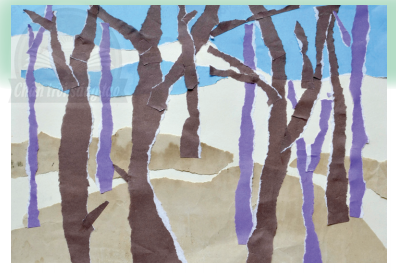 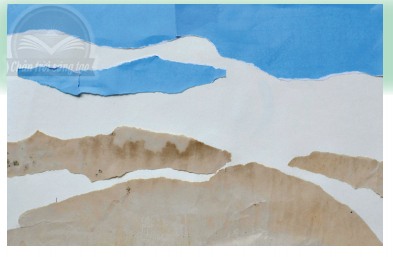 + B2: Sắp xếp và dán các nét giấy tạo thành thân cây và canh cây
+B1: Xé dán giấy màu tạo nên bức tranh
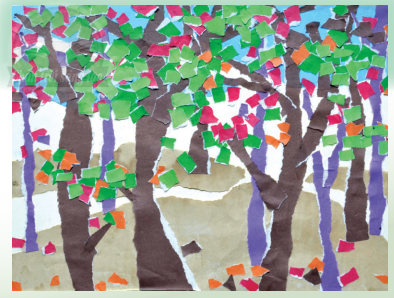 -Nêu cách tạo bức tranh 
rừng cây? Gồm mấy bước?
+B3:Dán các chấm tạo lá , hoa quả
BÀI THAM KHẢO
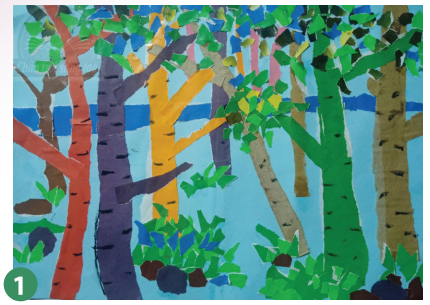 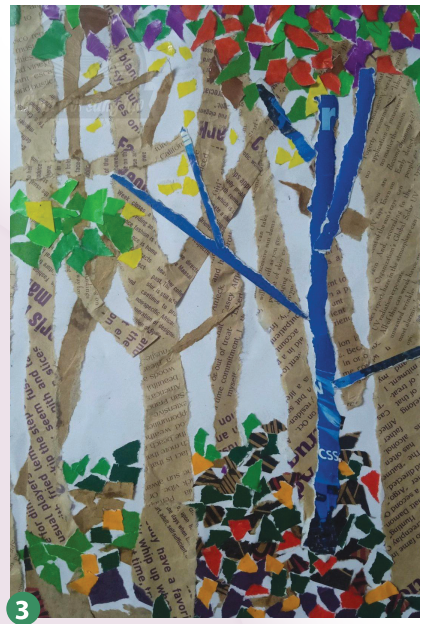 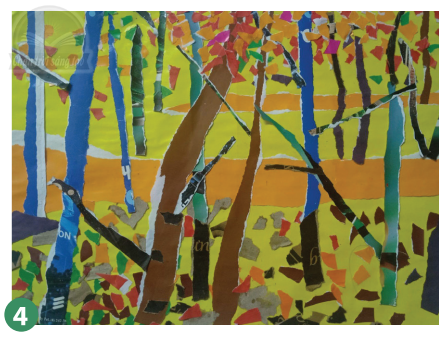 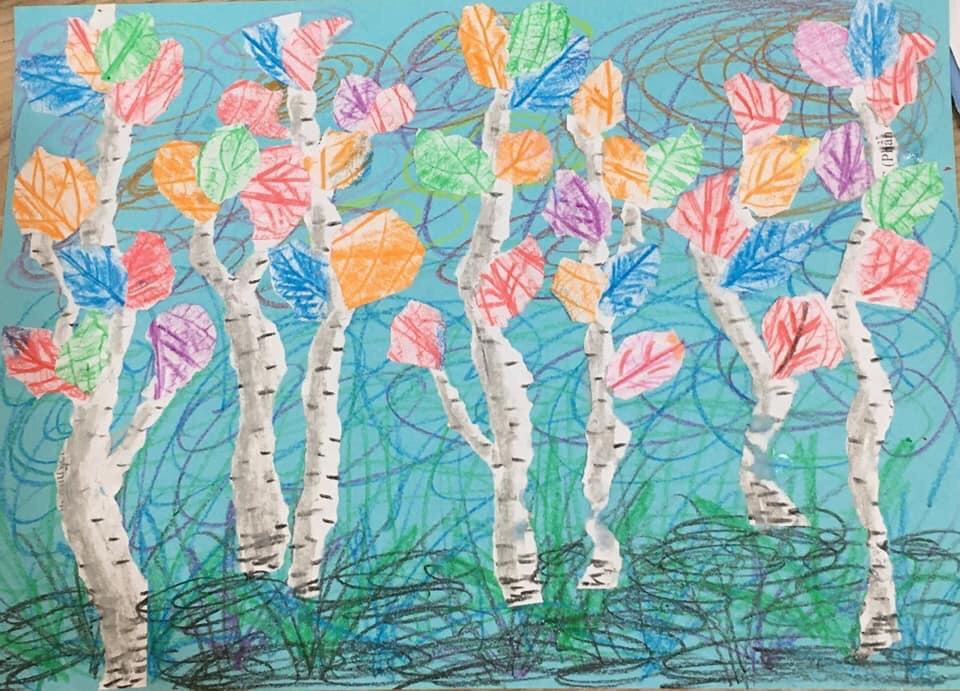 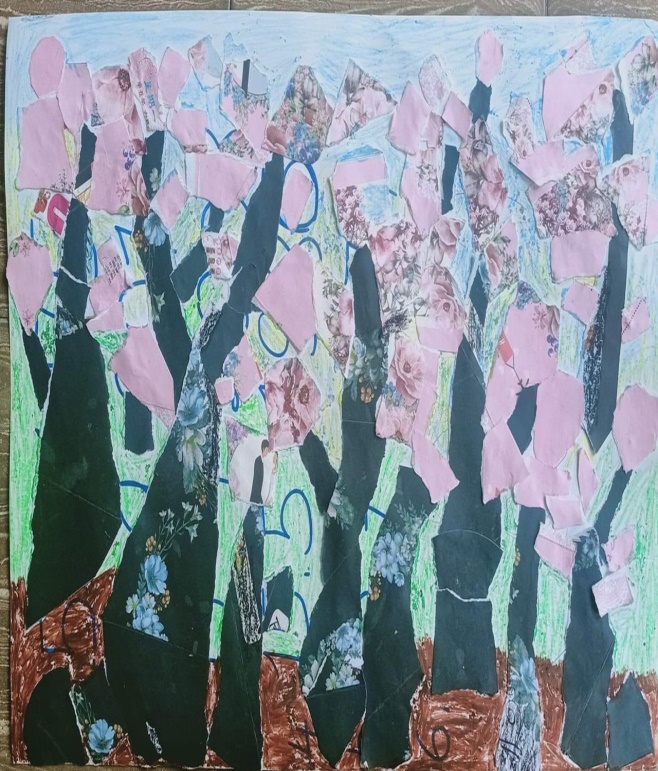 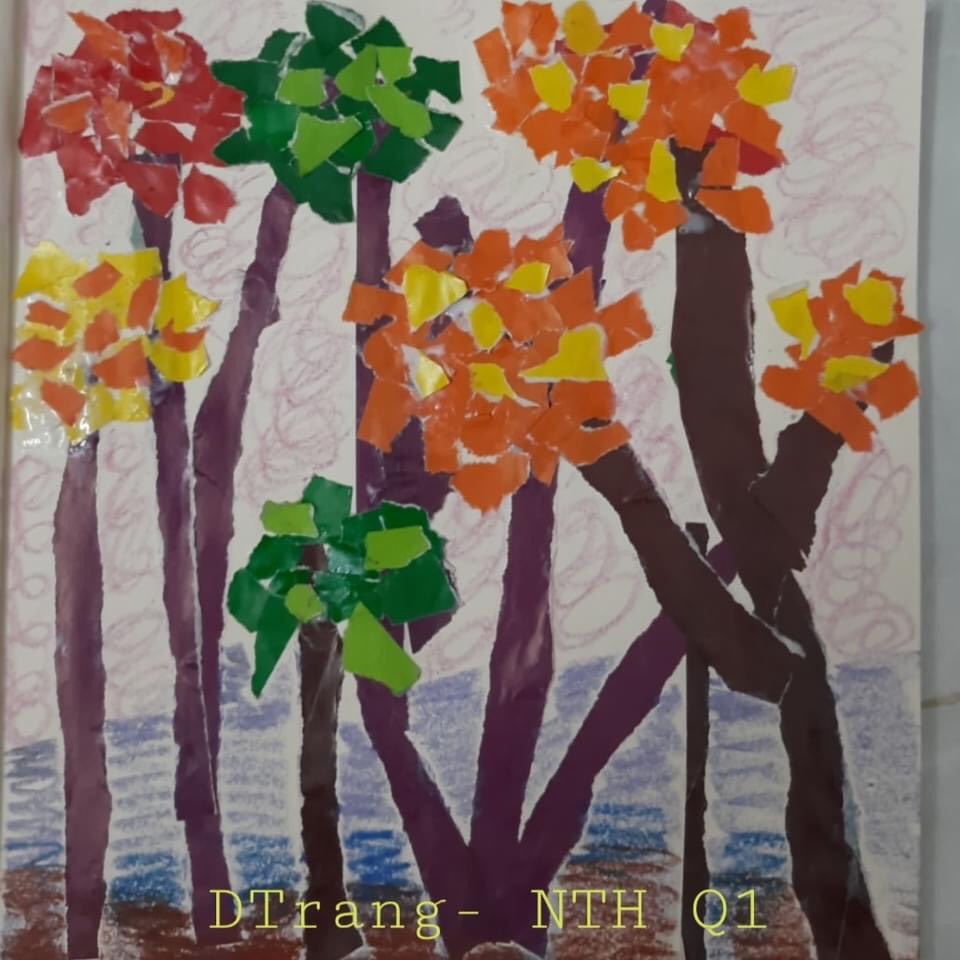 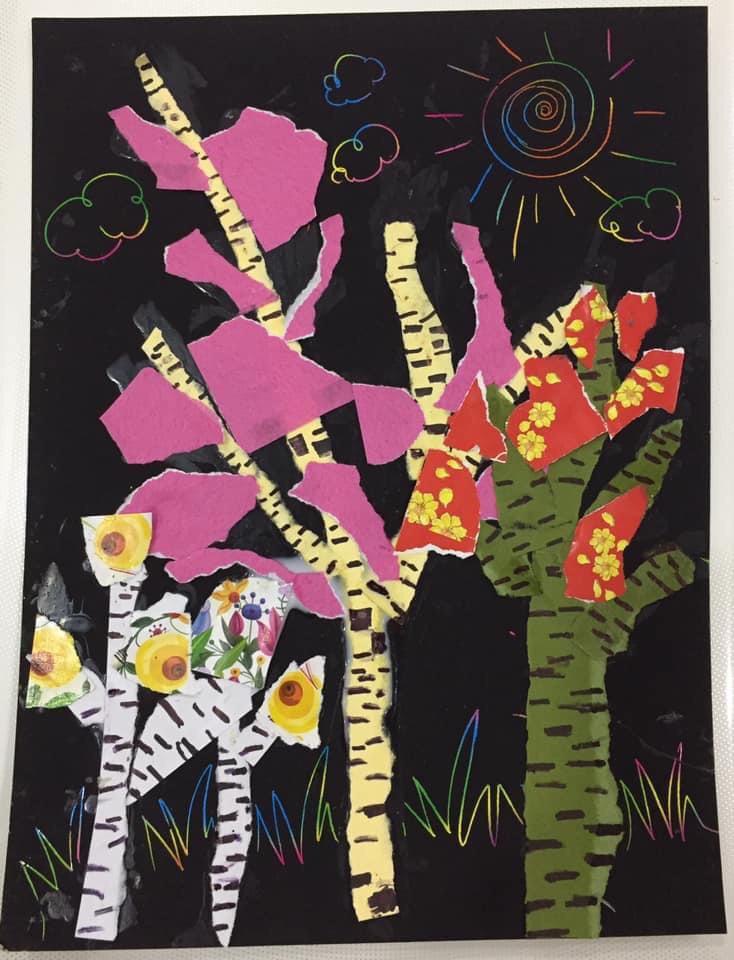 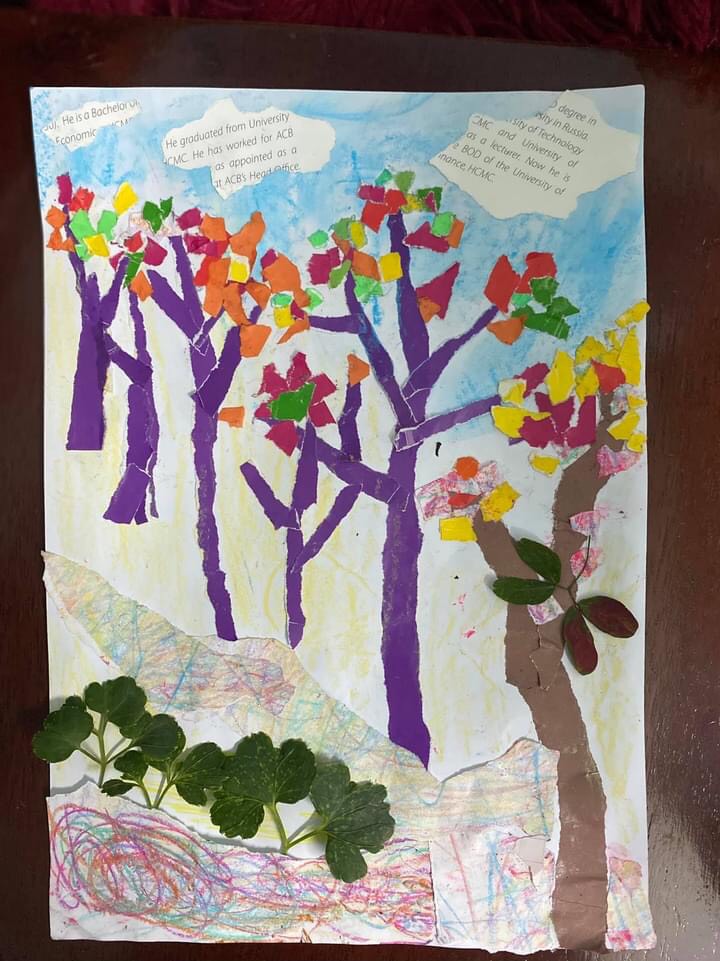 THỰC HÀNH
- Tạo sản phẩm rừng cây bằng cách xé dán giấy.
- Sử dụng giấy màu, giấy báo.
TRƯNG BÀY SẢN PHẨM VÀ CHIA SẺ
* Nêu cảm nhận của em về bức tranh.
- Thân, cành cây được tạo bởi những nét gì?
- Lá, hoa…, được thể hiện bằng những chấm nào?
- Màu sắc được sử dụng trong tranh như thế nào?
- Em cảm nhận như thế nào về rừng cây trong tranh? Vì sao?
- Em hãy mô tả sự rậm rạp về rừng cây trong tranh.
DẶN DÒ
- Củng cố tiết học, nhận xét HS hoàn thành, và chưa hoàn thành.
- Chuẩn bị tiết sau.
TIẾT HỌC ĐẾN ĐÂY LÀ KẾT THÚCTHANKS!